Pour s’approprier les mesures à mettre en place pour la réouverture
- Webinaire -
Préparé par le comité diocésain pour le déconfinement 
et la reprise des activités liturgiques et pastorales
16 juin 2020
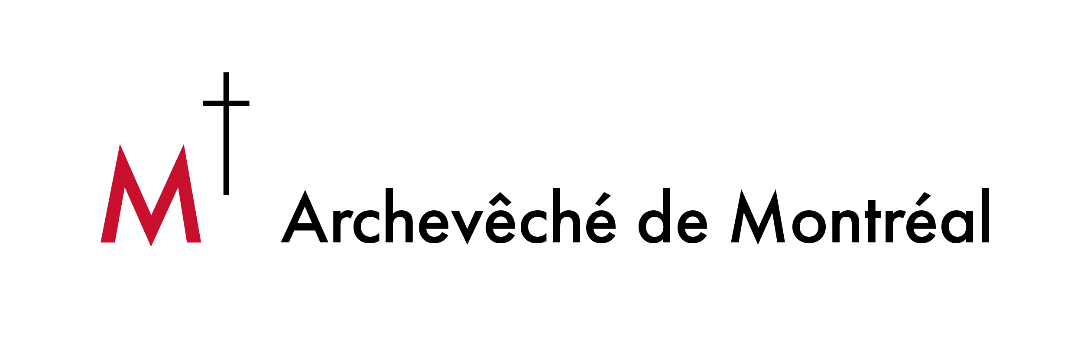 Prière
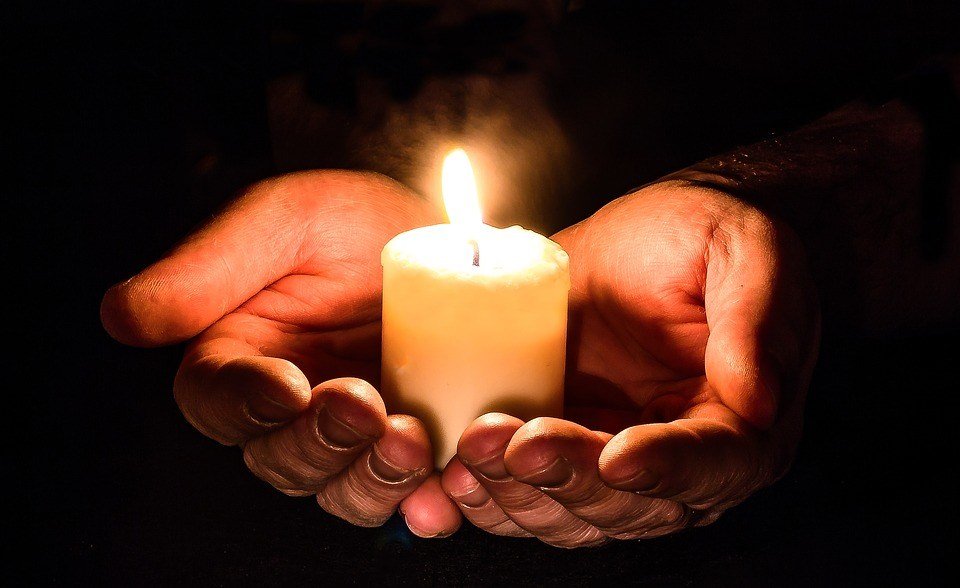 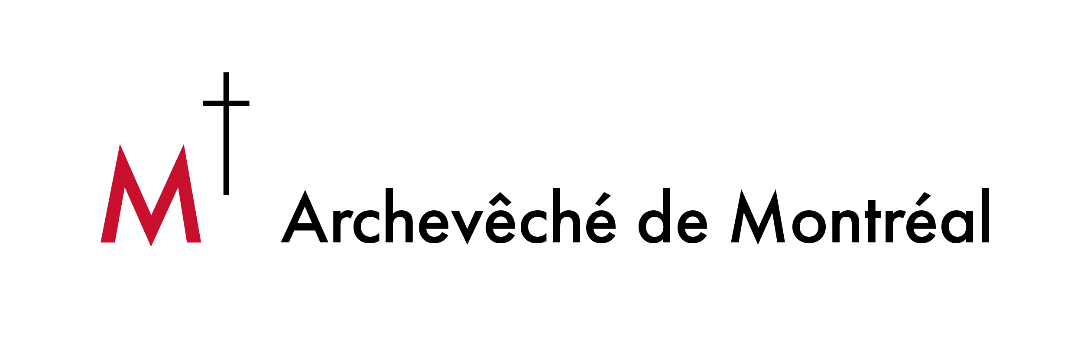 Les intervenants
Mgr Christian Lépine, Archevêque de Montréal
Esprit général du déconfinement
Mgr Alain Faubert, VG
Questions liées à la structure pastorale 
Laura Rochford, Économe
Questions financières
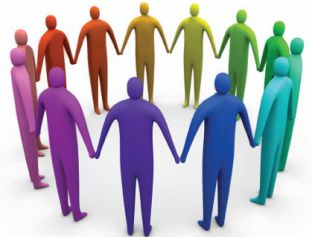 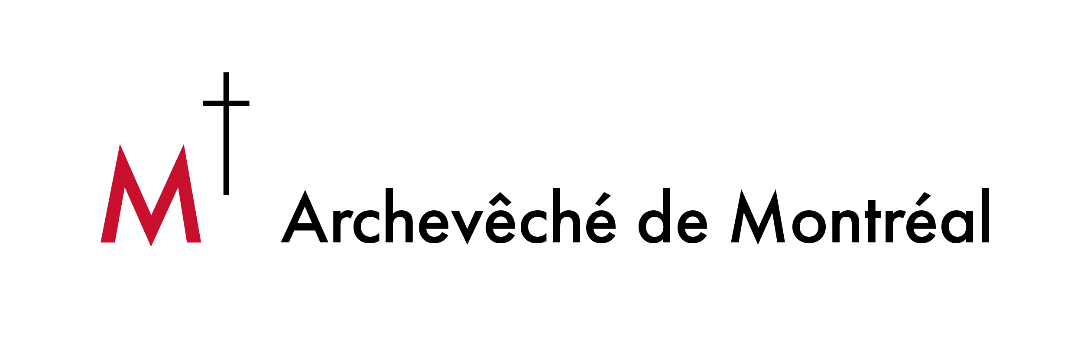 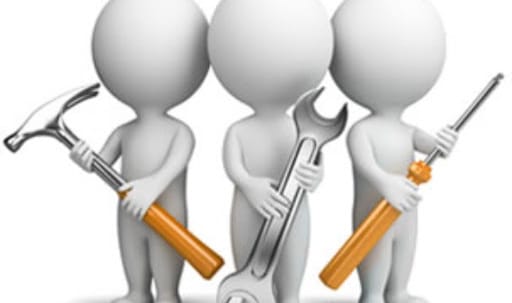 Les intervenants
membres du comité
M. Jean-Chrysostome Zoloshi, Prêtre, chargé de projets;
M. Jean-Pierre Couturier, Curé Mission Marie Auxiliatrice; 
Mme Marie Hatem, PhD, professeure, École de Santé Publique, Université de Montréal; 
M. Pierre Joannette, Diacre permanent; 
M. Claude Julien, Curé de la paroisse Notre-Dame-de-Grâce; 
M. Bertrand Montpetit, Curé, paroisse Saint-Luc, Dollard-des-Ormeaux (Qc); 
Mme Jeanine Morcos, Agente de pastorale, Bordeaux-Carter-ville; 
M. Yves-Michel Touzi, responsable de la Mission Notre-Dame-d’Haïti ; 
Mme Marylène Valade, Adjointe du Directeur de l’Office du personnel pastoral
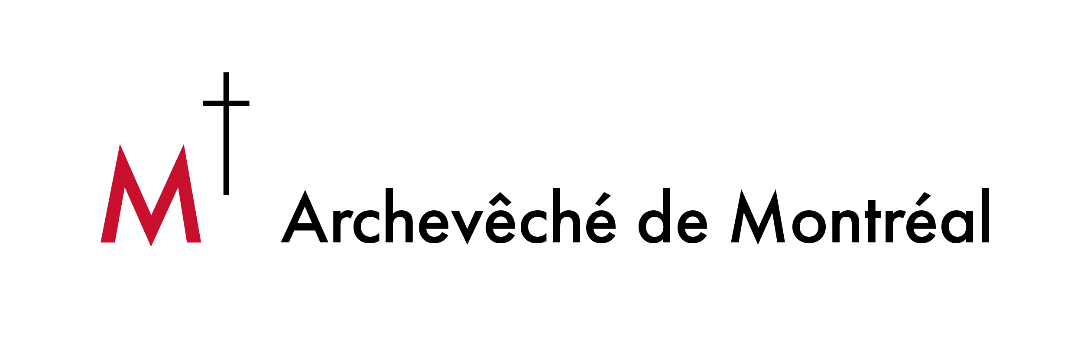 Le mot de l’Archevêque
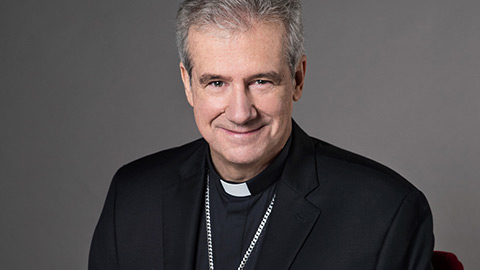 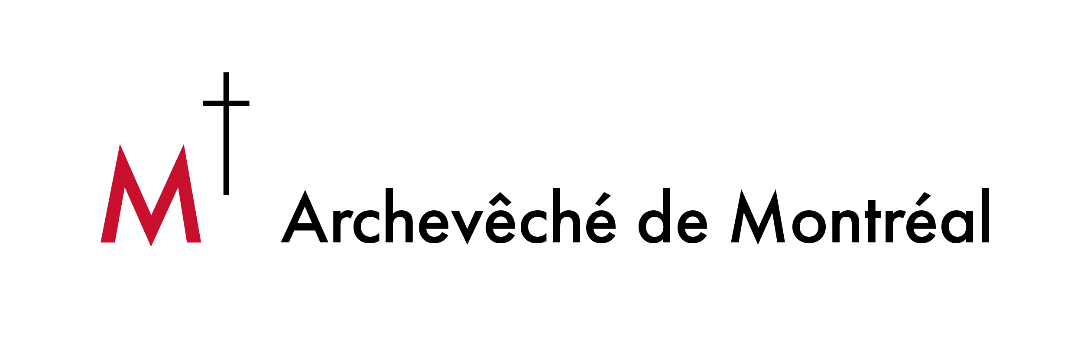 Plan de la présentation
Les nouvelles récentes sur le déconfinement
Présentation des outils (documentation)
Les étapes à suivre dans la préparation du déconfinement 
Le matériel sanitaire et de signalisation
Les phases du déconfinement 
Questions/réponses
Conclusion
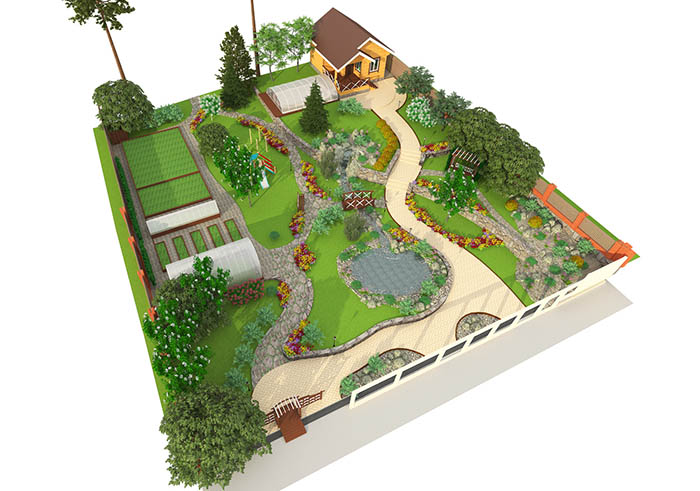 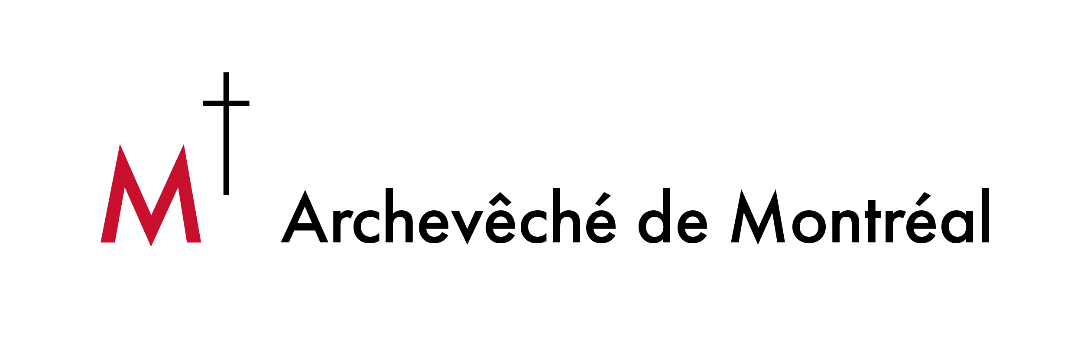 Nouvelles récentes sur le déconfinement
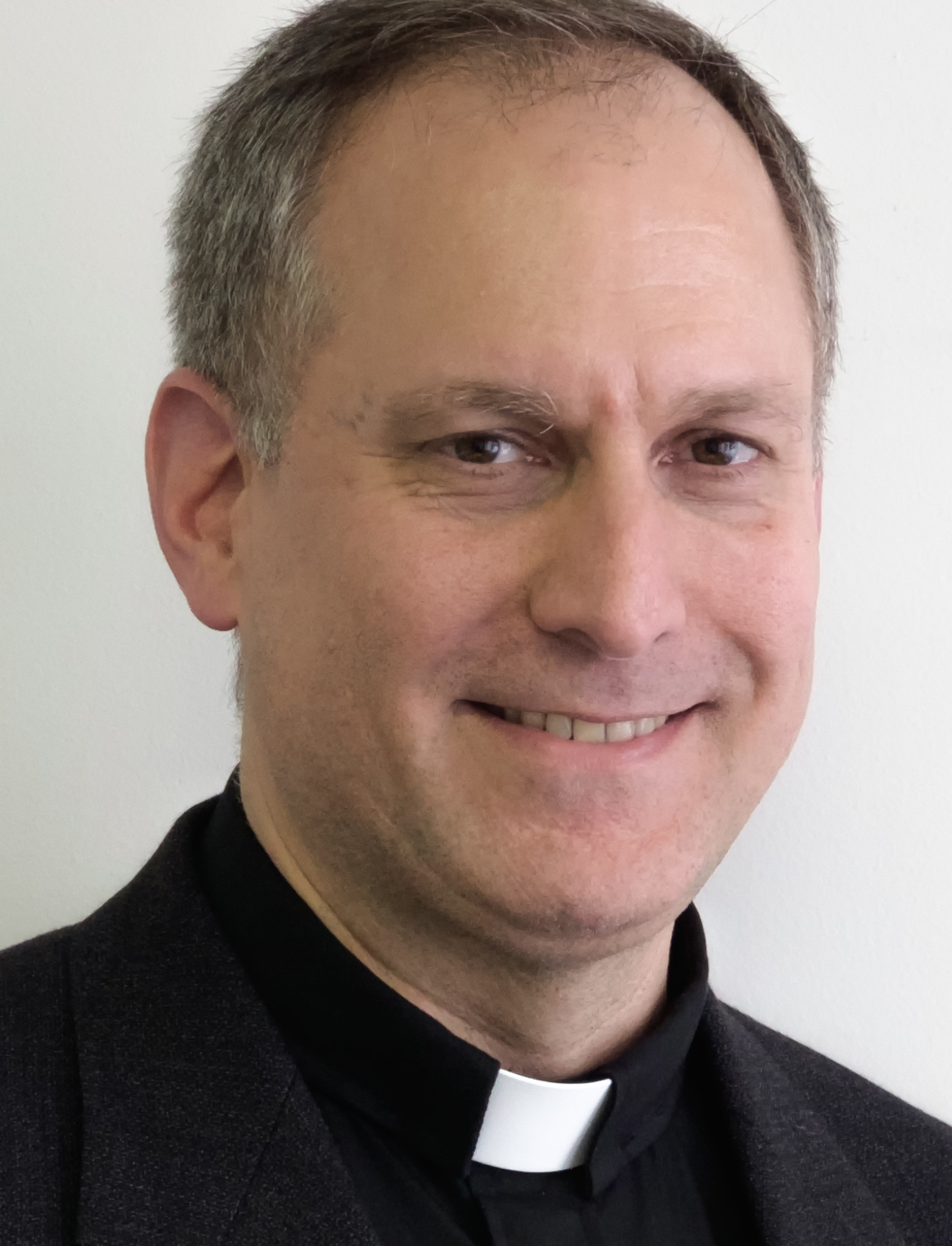 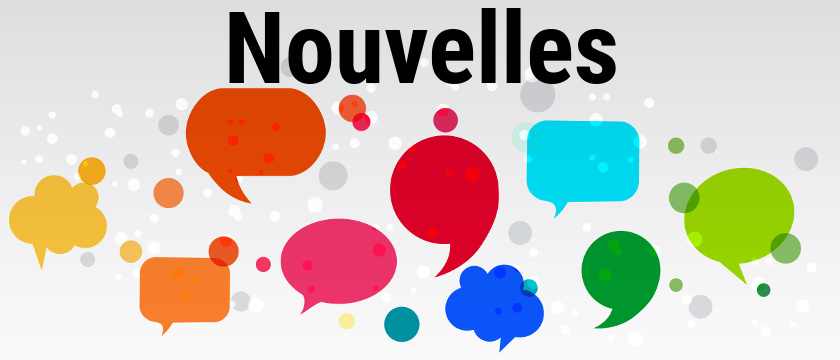 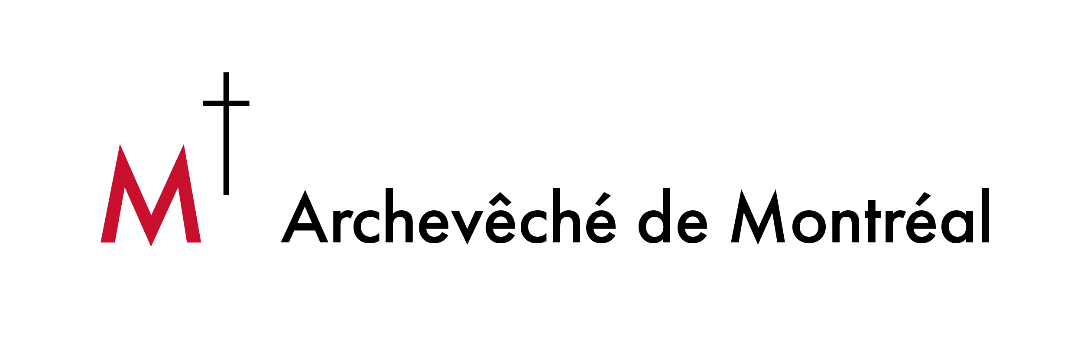 Des outils à votre service
(sur le site du diocèse)
La feuille de route du travail de déconfinement 
Le protocole sur l’ouverture des portes des églises
Les six Protocoles de l’AÉCQ
Le Guide pour une implantation réussie du plan de déconfinement
La FAQ (Foire aux questions)
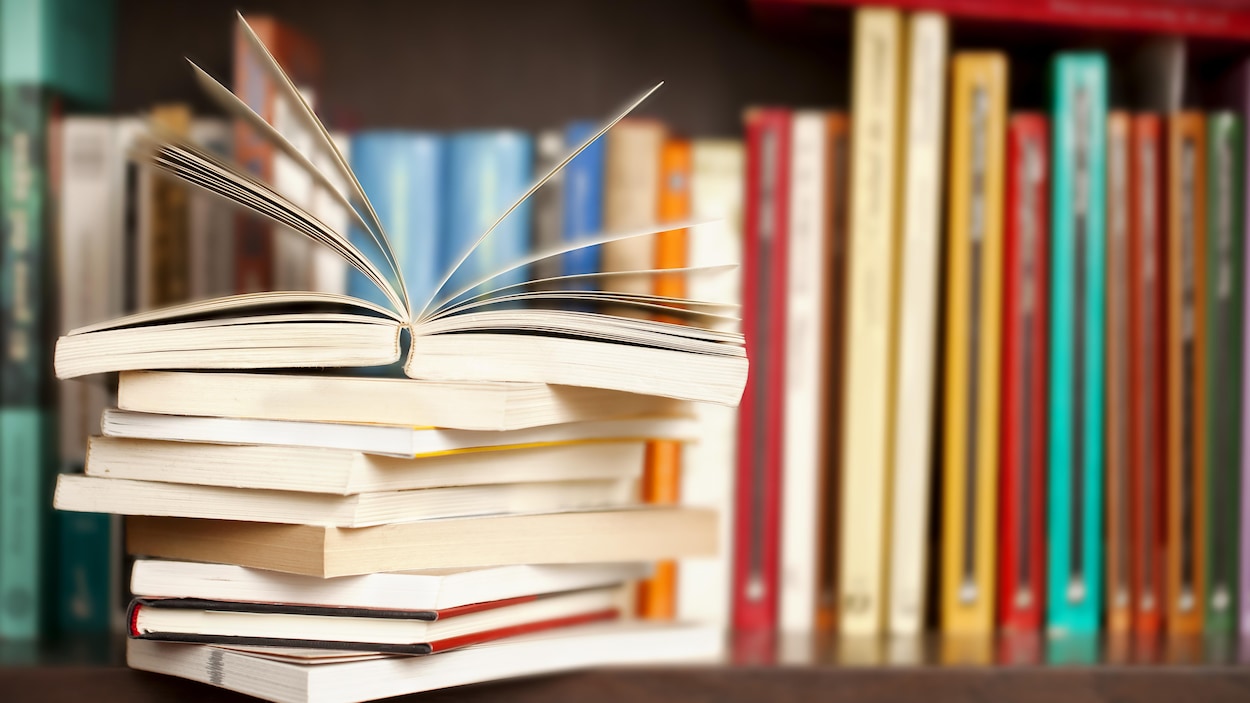 Implanter le déconfinement dans les paroisse/ mission/ communauté/groupe
Constituer le comité local de déconfinement
Réaliser la collecte et évaluer le contexte des paroisses/missions/ communautés/groupes
Élaborer un plan et des procédures de déconfinement des paroisses/missions/communautés/groupes
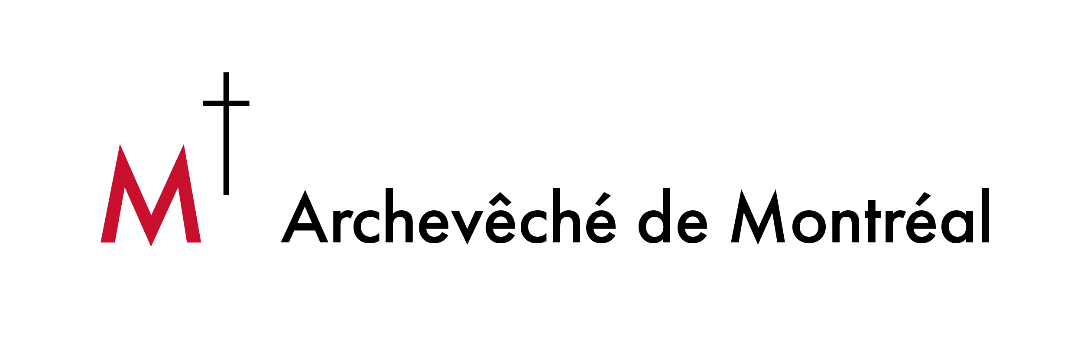 Étape 3
Étape 1
Étape 4
Étape 2
Les étapes à suivre dans la préparation du déconfinement (Feuille de route)
webinaire déconfinement - 16 juin 2020
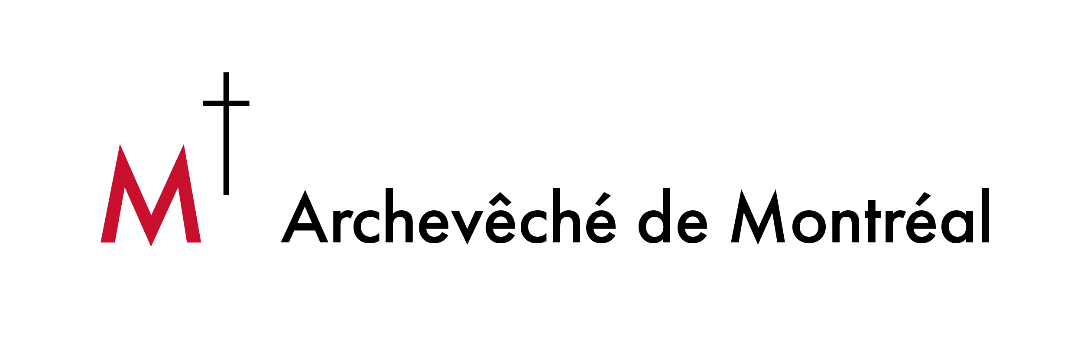 Etape 1Constituer le comité local de déconfinement
Composition
Le curé ou son représentant
Conseil de fabrique;
Comité de pastorale;
Comité de liturgie;
Catéchèse;
Baptêmes, Mariages, funérailles;
Groupe biblique ou autres regroupements; 
Bénévoles;
Un répondant paroissial
Mandat
Assister dans le développement de protocole pour l’application des directives
Prendre les décisions
Assurer la formation 
S’assurer des ressources humaines, matérielles et financières
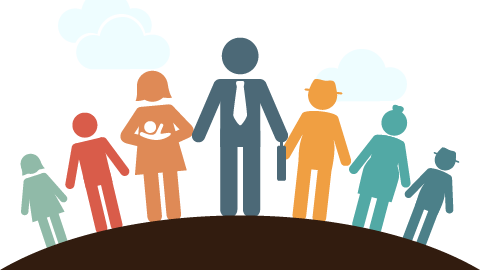 webinaire déconfinement - 16 juin 2020
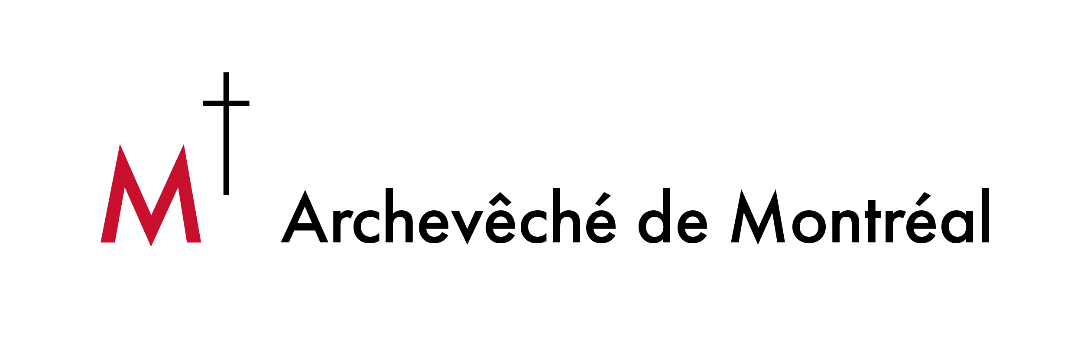 Etape 2 
Réaliser la collecte (outil prévu)
INFORMATION INDISPENSABLE 

Nombre de paroissiens qui participent aux différentes activités et services offerts par la paroisse
Caractéristiques des bénévoles en général et dans chacune des activités et services précis
Superficie (église, salles, etc.)
Les services offerts éventuellement par les moyens sociaux ou technologique (Zoom, Facebook, etc.)
La disponibilité des ressources employées par la paroisse
webinaire déconfinement - 16 juin 2020
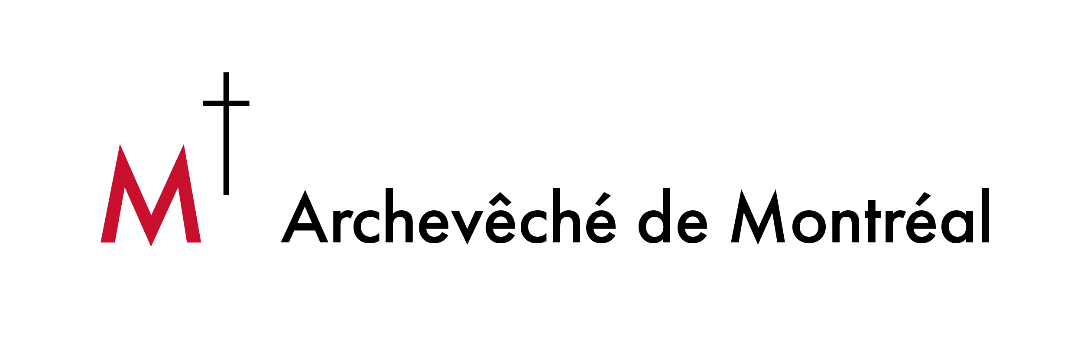 Etape 2 (suite)Évaluer le contexte des paroisse/ mission/ communauté/ groupe
(Exemple - outil prévu)
webinaire déconfinement - 16 juin 2020
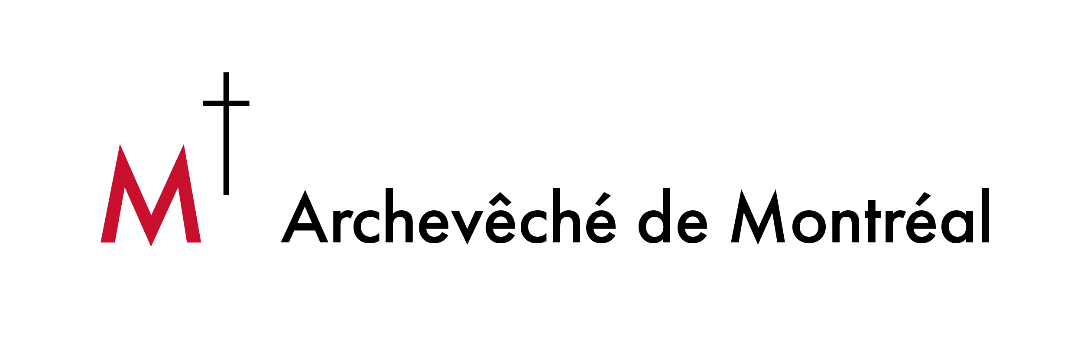 Etape 2 (fin)Évaluer le contexte des paroisses/ missions/ communautés/ groupes
LES CONDITIONS SPÉCIFIQUES AUX DIFFÉRENTES ACTIVITÉS RÉALISÉES DANS VOTRE MILIEU (PAROISSE, MISSION, ETC.)
Les messes
Les funérailles
Les baptêmes d’enfants
Les mariages
La première communion et la confirmation
Le sacrement du pardon
Les catéchèses
Les groupes bibliques et autres groupes (conseil de fabrique, équipe pastorale, pastorale des jeunes, catéchumènes, etc.)
webinaire déconfinement - 16 juin 2020
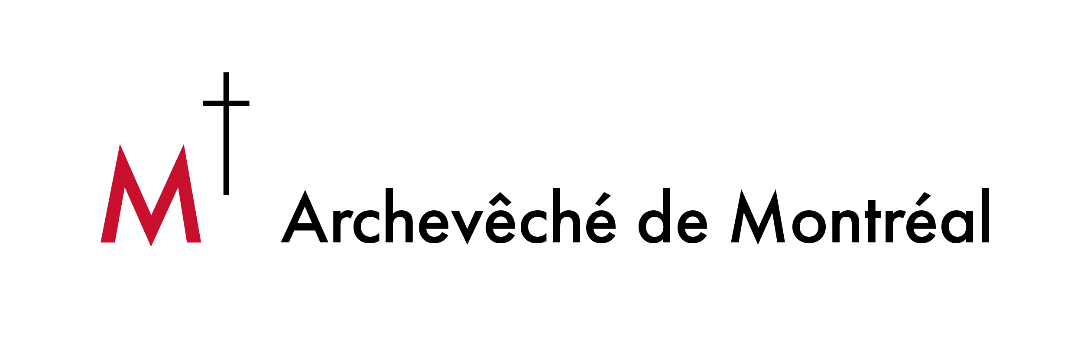 Etape 3 
Rédiger votre plan local de déconfinement
Les thèmes et options de règles et choix que vous comptez adopter pour votre paroisse/mission (1ère colonne);
Les éléments choisis au point 1 (colonne décision) pour lesquels une formation est requise. Regrouper ces éléments (colonne formation) en fonction des groupes à qui s’adressera la formation : les membres de comités; les célébrants; les bénévoles; les fidèles; et,
Les ressources - humaines, matérielles, financières (colonne ressources) – requises pour mettre en place les différents éléments facilitant la reprise des activités liturgiques et pastorales dans votre paroisse/mission/communauté/groupe. 
Si vous avez des difficultés à ce sujet, SVP identifier les solutions qui vous semblent pertinentes et les sources à partir desquelles vous attendrez le soutien.
webinaire déconfinement - 16 juin 2020
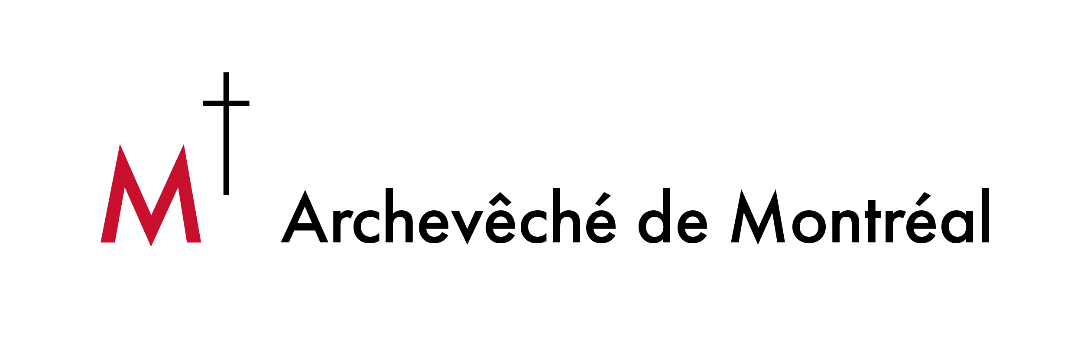 Etape 4 
Implanter le déconfinement dans les paroisses/ missions/communautés/groupes
…En quatre temps:
Informer vos paroissiens sur le processus mis en place et sur vos décisions;
Acheter les ressources matérielles requises;
Offrir de la formation aux bénévoles concernés;
Mettre en application les décisions: organisation des lieux, matériel, célébrations;
webinaire déconfinement - 16 juin 2020
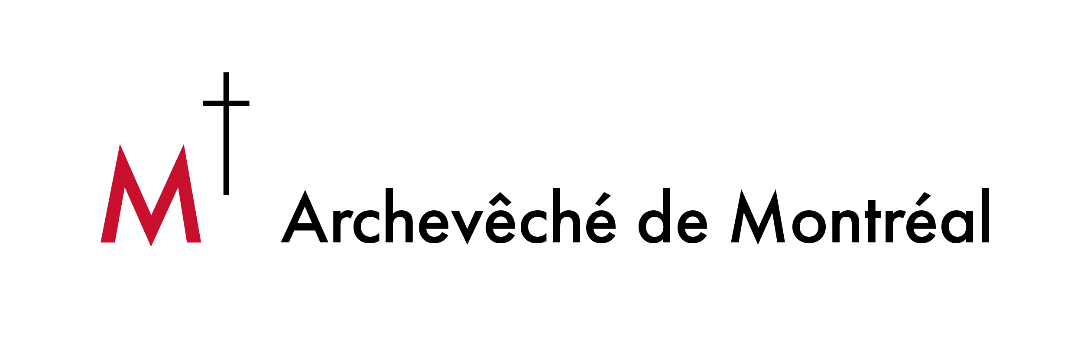 Informer vos paroissiens sur le processus
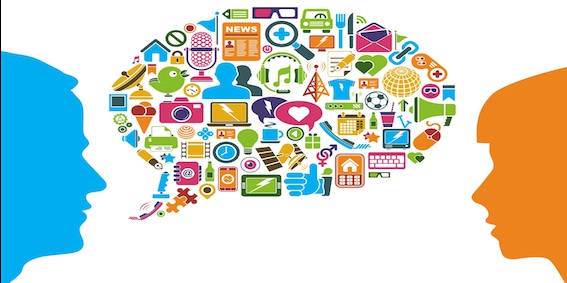 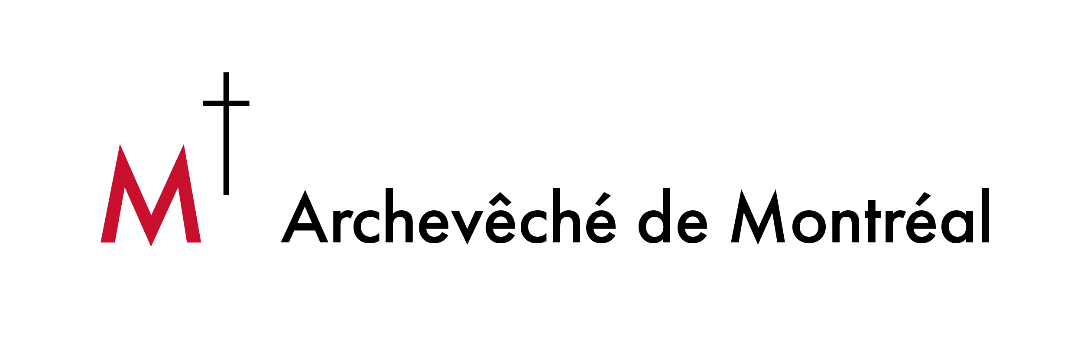 Acheter le matériel sanitaire et de signalisation
(2 Fournisseurs-pour-matériel de signalisation)
(2 Fournisseurs-pour-produits sanitaires)
Nous avons négocié le meilleur prix!

La liste (matériel sanitaire et de signalisation) se trouve sur le site du diocèse: https://www.diocesemontreal.org/fr/ressources/personnel-pastoral

Vous pouvez faire votre commande directement auprès des fournisseurs, et vous faire livrer les produits commandés, selon vos besoins
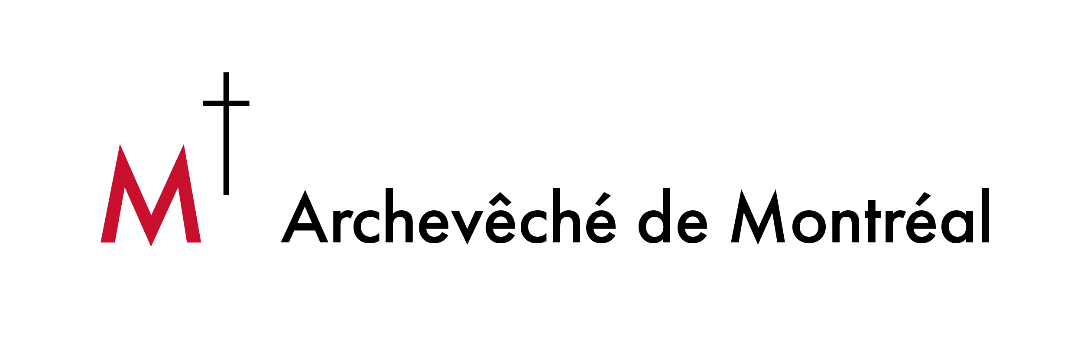 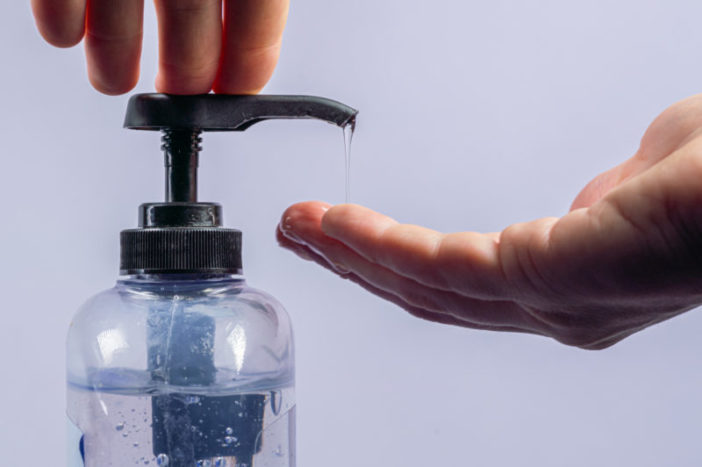 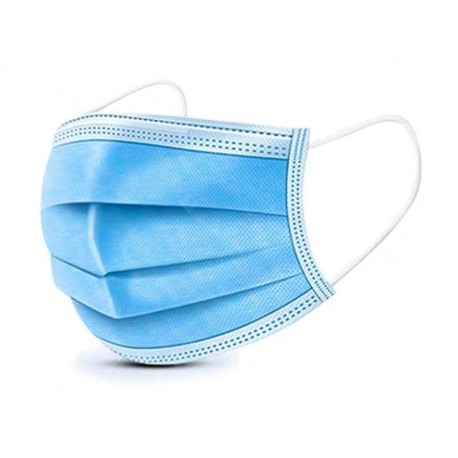 Le matériel sanitaire et de signalisation
(Exemple: fournisseur -vs- produits)
PDM : Tél: 514-984-3031/Commande en ligne: affichecovid.ca/Pierre Durand : imppdm@videotron.ca
LALEMA: Fanny Daphnée Julien T: 514-645-2753 / C: service@lalema.com
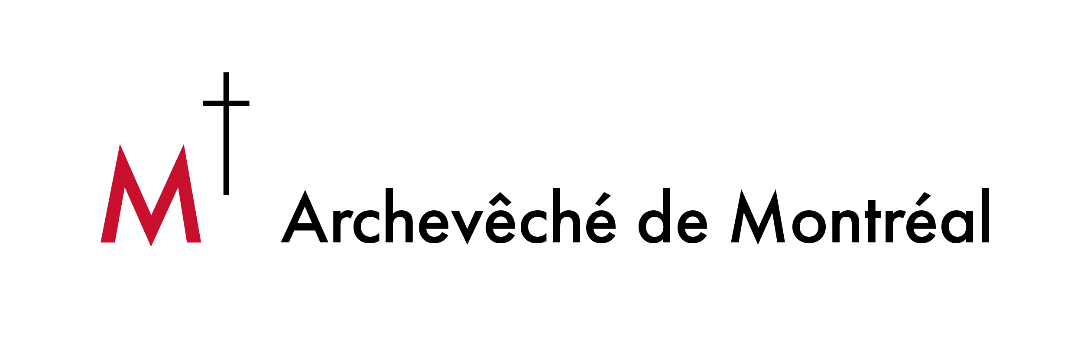 Le matériel sanitaire et de signalisation
Focus sur la distanciation physique dans l’église
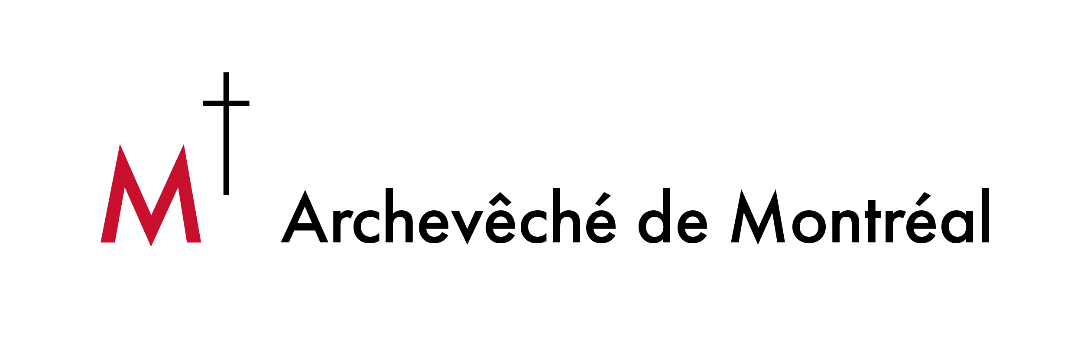 Le matériel sanitaire et de signalisation
Focus sur l’affiche
À placer à l’entrée et à quelques endroits stratégiques dans l’église
Possibilité de faire des signets pour distribution à grande échelle!
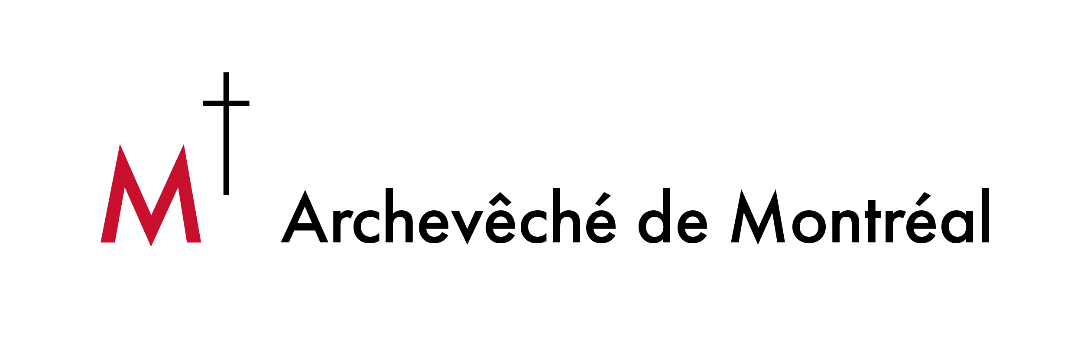 Offrir de la formation aux bénévoles…
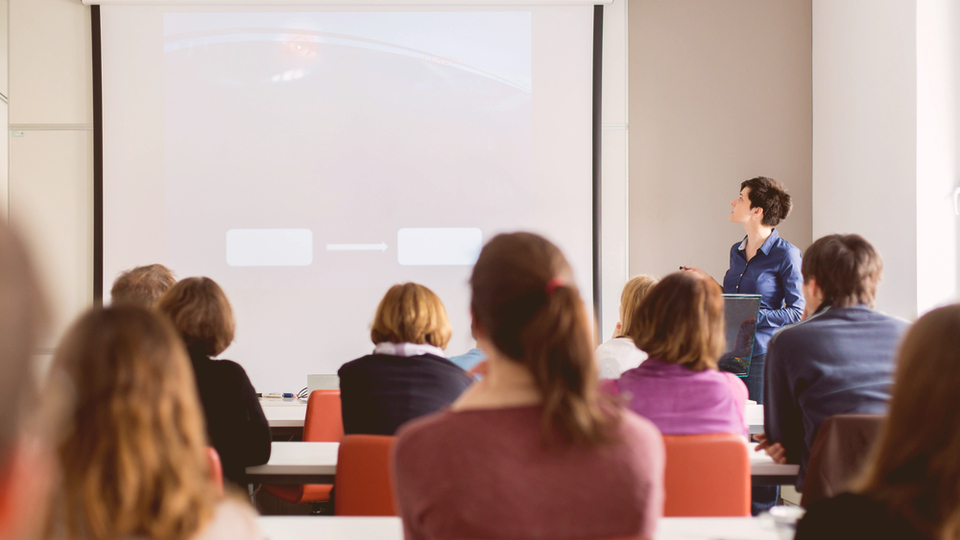 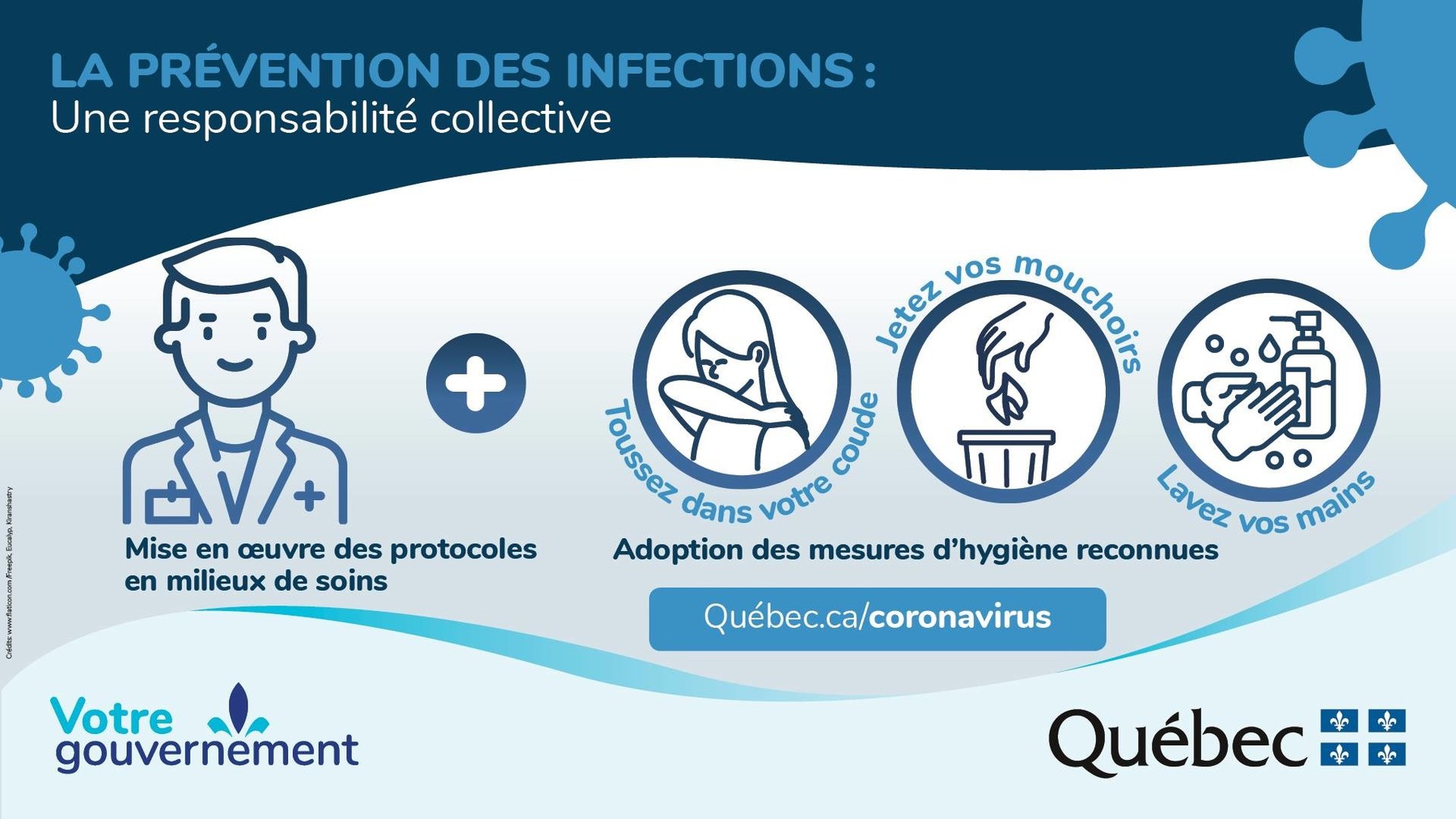 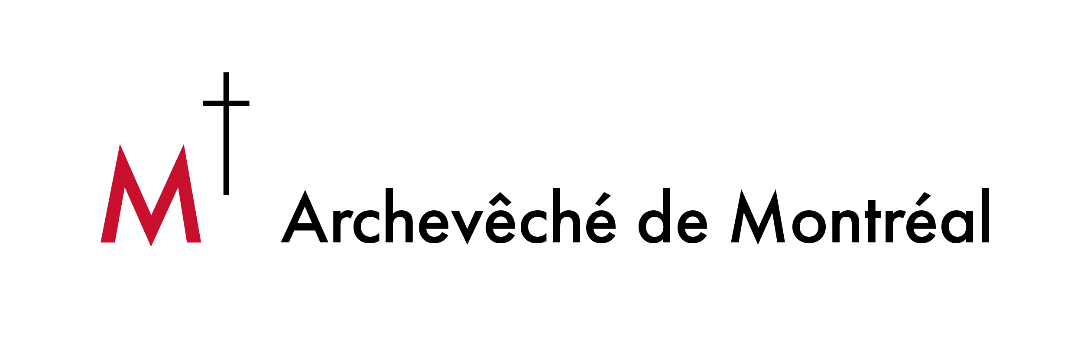 Modèle de matériel d’information pour les fidèles
https://www.youtube.com/watch?v=o8lOcHPYVTw
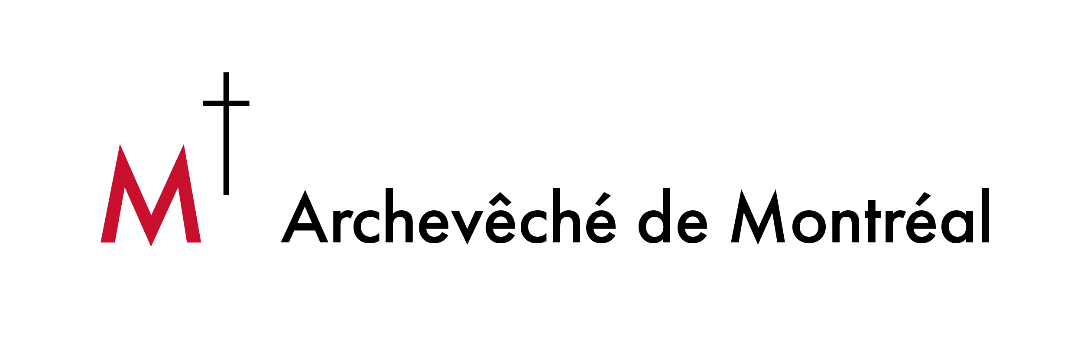 Remplir la check-list et obtenir l’autorisation de l’Archevêque
Avant de passer à la Phase 1

La check-list (formulaires d’engagement) sera disponible sur le site du diocèse: https://www.diocesemontreal.org/fr/ressources/personnel-pastoral

Envoyez vos questions à: deconfinement@diocesemontreal.org
Prière d’attendre le OK pour commencer la Phase 1 puis la Phase 2 et ss
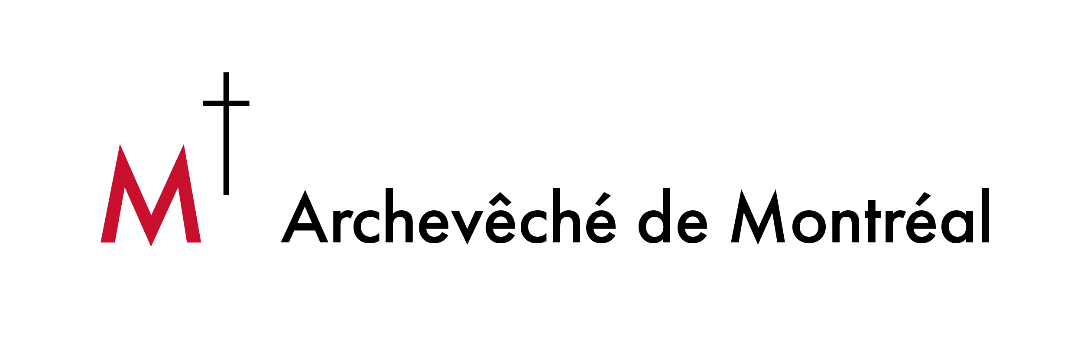 Etape 4: implanter (…les phases): 
Par une réouverture graduelle en 4 phases…
Phase 1 : « Ouverture des portes des églises »

Phase 2: « Les évènements à huis-clos »

Phase 3: « Les évènements ouverts mais limités »

Phase 4: « Retour à la normale »
webinaire déconfinement - 16 juin 2020
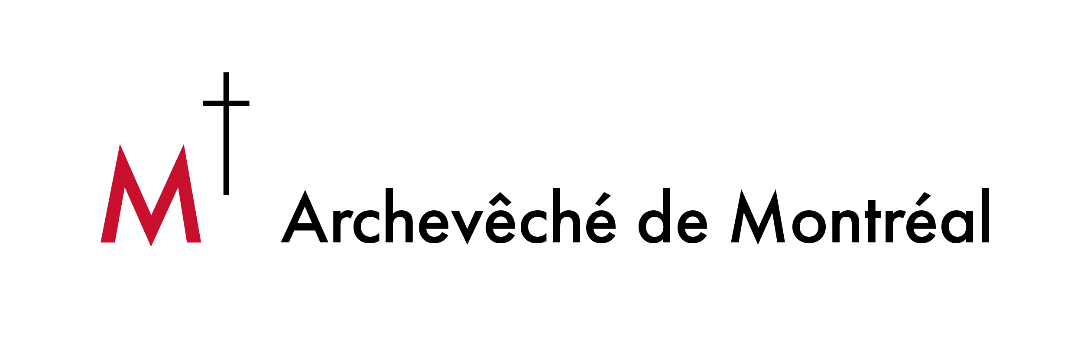 QUESTIONS / RÉPONSES
webinaire déconfinement - 16 juin 2020
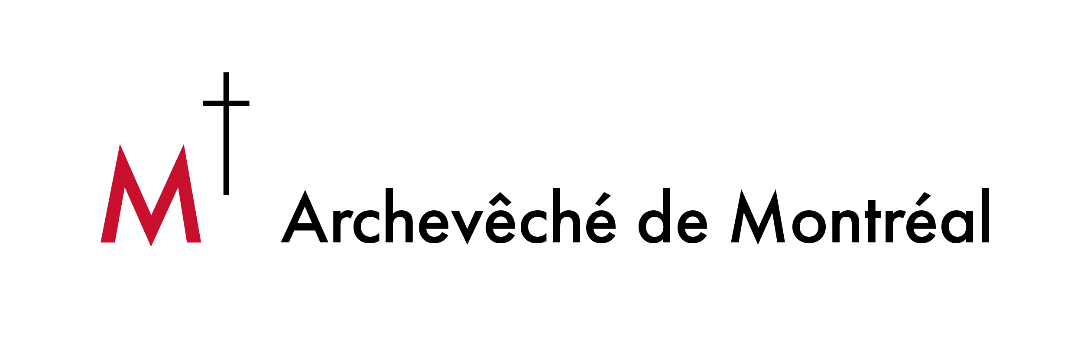 …Pour conclure les Questions/Réponses
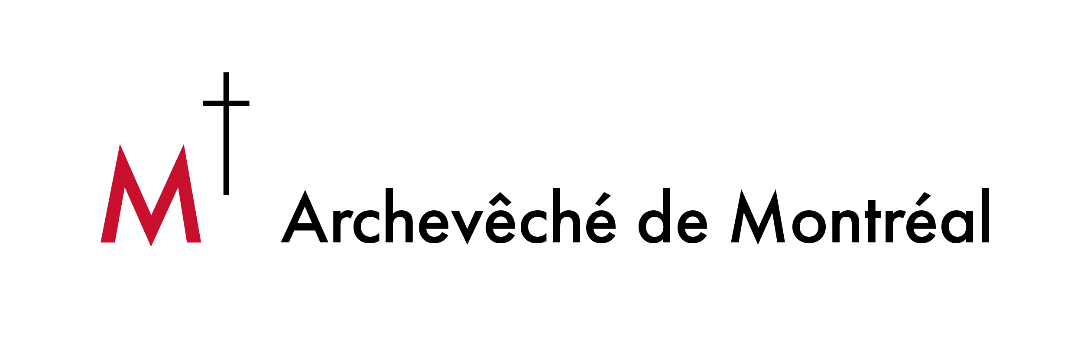 Conclusion
Annonce importante: pour complément de formation 
Un Webinaire aura lieu le 25 juin, de 19h30 à 21h 
45 min en français (19h30-20h15 ) 
45 min en  anglais (20h15-21h00)

Informations du VG

Prière de l’Archevêque
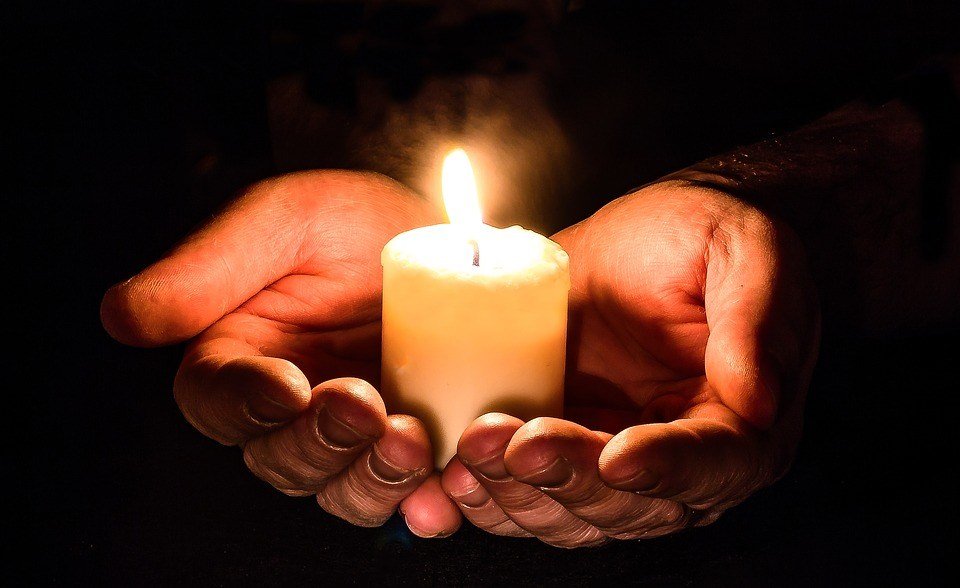 webinaire déconfinement - 16 juin 2020
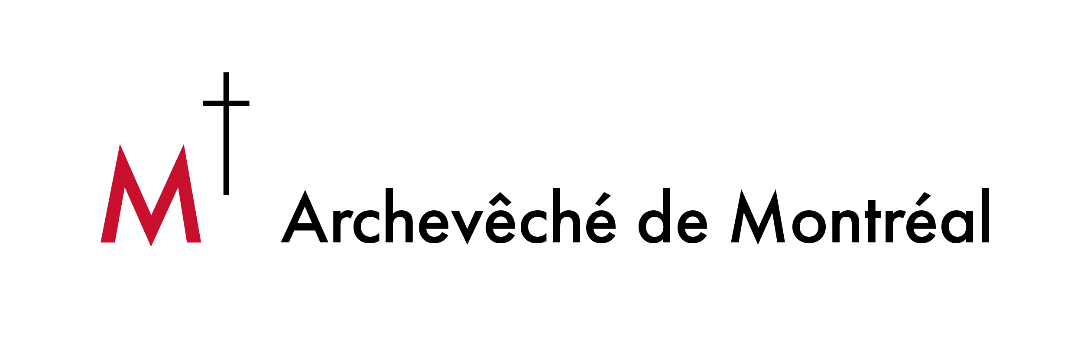 BON DÉCONFINEMENT
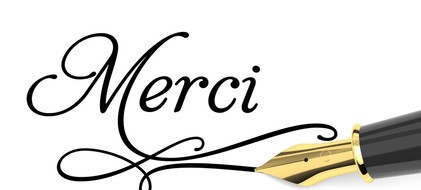 webinaire déconfinement - 16 juin 2020